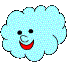 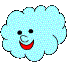 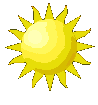 Муниципальное автономное общеобразовательное учреждение
средняя общеобразовательная школа  № 62
г. Екатеринбург
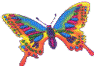 Декоративно-прикладное творчество
«Маленький мастер»
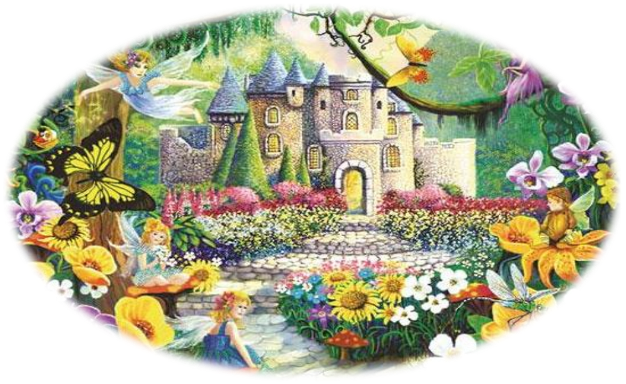 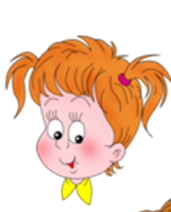 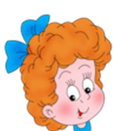 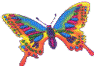 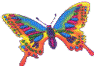 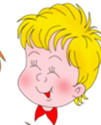 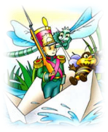 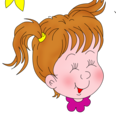 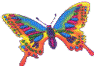 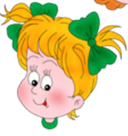 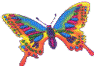 2016
Актуальность:
Важнейшей целью современного образования и одной из приоритетных задач общества и государства является воспитание нравственного, ответственного, инициативного и компетентного гражданина России. Большое внимание уделено организации внеурочной деятельности, как дополнительной среды развития ребенка. Внеурочная художественная деятельность может способствовать в первую очередь духовно-нравственному развитию и воспитанию школьника, так как синтезирует различные виды творчества. Одним из таких видов является декоративно-прикладное искусство.
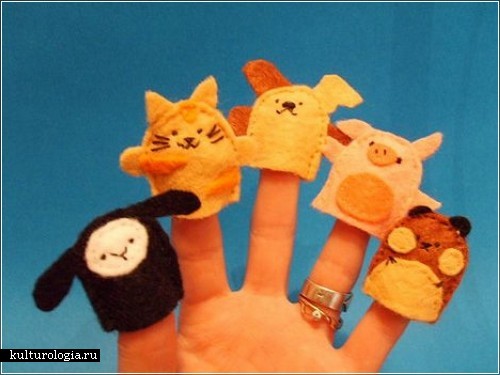 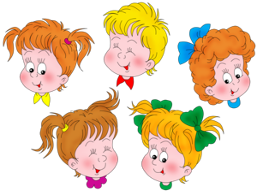 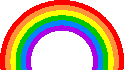 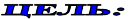 Воспитание личности творца, способного осуществлять свои творческие замыслы в области разных видов декоративно – прикладного искусства.
 Формирование  у учащихся устойчивых систематических потребностей к саморазвитию, самосовершенствованию  и самоопределению  в процессе  познания  искусства, истории, культуры, традиций.
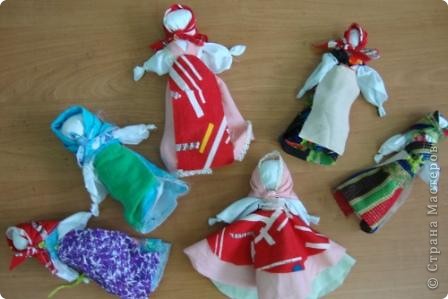 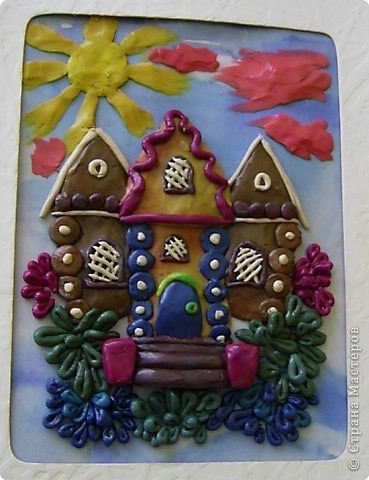 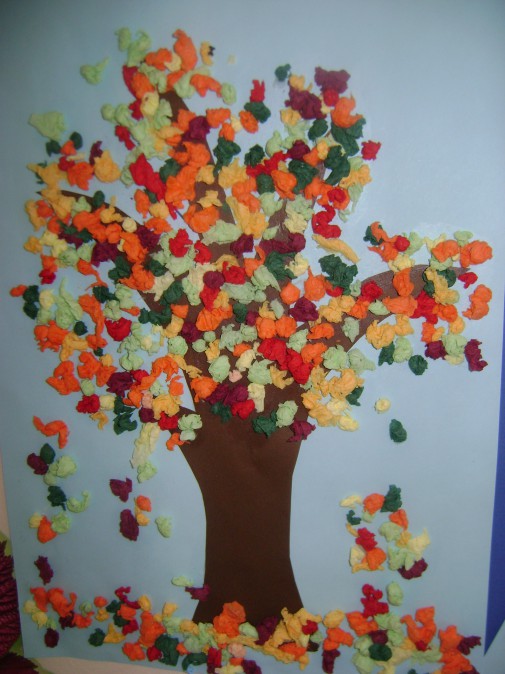 Задачи:
Расширить представления о многообразии видов декоративно – прикладного искусства.
Формировать эстетическое отношение к окружающей действительности на основе с декоративно – прикладным искусством.
Вооружить детей знаниями в изучаемой области, выработать необходимые практические умения и навыки;
Учить замечать и выделять основные средства выразительности изделий.
Приобщать школьников к народному искусству;
Реализовать духовные, эстетические и творческие способности воспитанников, развивать фантазию, воображение, самостоятельное мышление;
Воспитывать художественно – эстетический вкус, трудолюбие, аккуратность.
Помогать детям в их желании сделать свои работы общественно значимыми.
Тематическое планирование:
Планируемые результаты
Первый уровень результатов – приобретение начальных представлений о материальной культуре как продукте творческой, предметно-преобразующей деятельности человека, о предметном мире как основной среде обитания современного человека, о гармоничной взаимосвязи предметного мира с миром природы, об отражении в предметах материальной среды нравственно-эстетического и социально-исторического опыта человечества; о ценности предшествующих культур и необходимости бережного отношения к ним в целях сохранения и развития культурных традиций; начальных знаний и представлений о наиболее важных правилах дизайна, которые необходимо учитывать при создании предметов материальной культуры; общего представления о мире профессий, их социальном значении, истории возникновения и применения различных материалов и инструментов, об использовании изделий некоторых традиционных ремесел в быту;
Планируемые результаты
Второй уровень результатов – использование приобретённых знаний и умений для творческой самореализации при оформлении своего дома, классной комнаты, при изготовлении подарков близким и друзьям, участие в художественных выставках, конкурсах ;

Третий уровень результатов – использование приобретённых знаний и умений для творческой самореализации при изготовлении подарков, игрушечных моделей, художественно-декоративных и других изделий, участие в художественных акциях в окружающем школу социуме.
Формы проведения занятий:
беседы, дидактические игры, соревнования, развлечения
рассматривание подлинных изделий, иллюстраций, альбомов, открыток, таблиц
просмотр видеофильмов, компьютерных презентаций, мультфильмов
экспериментирование с материалами, сочинение сказок, рассказов, историй о своих работах
Пластилинография 
(гипсография)
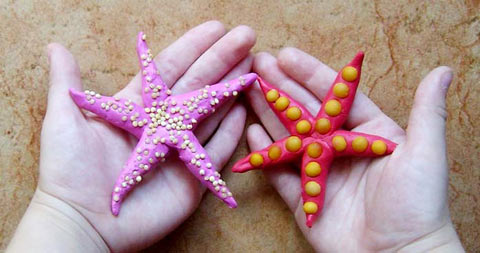 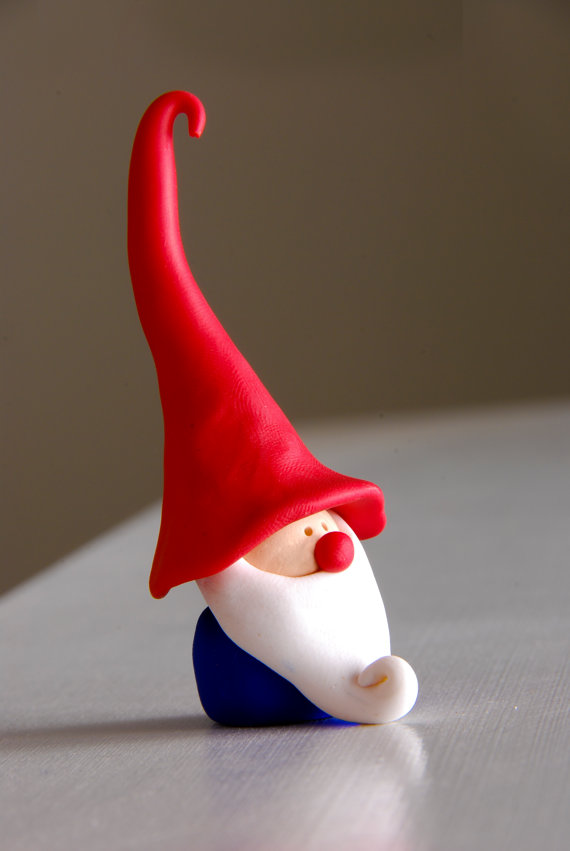 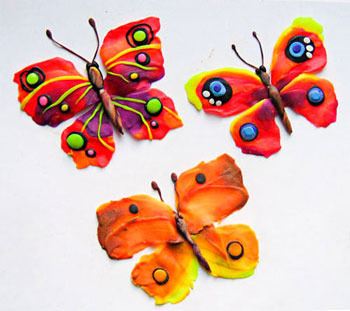 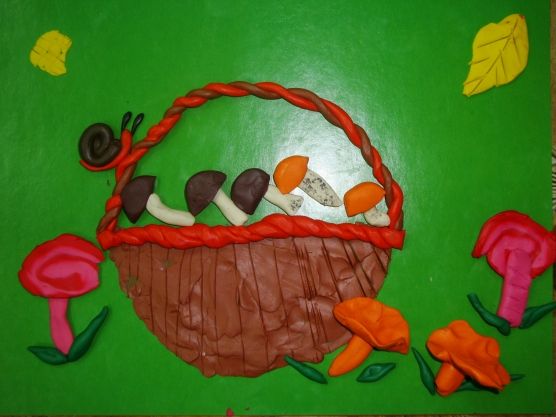 Бумагопластика
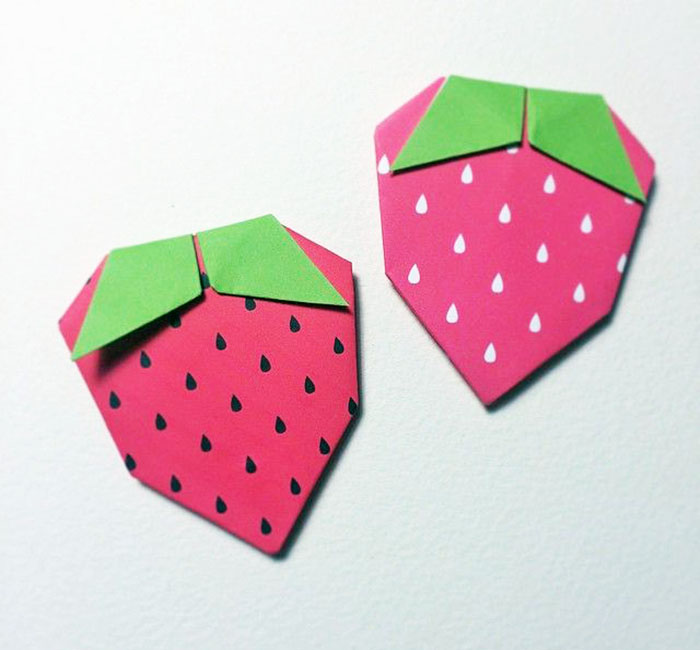 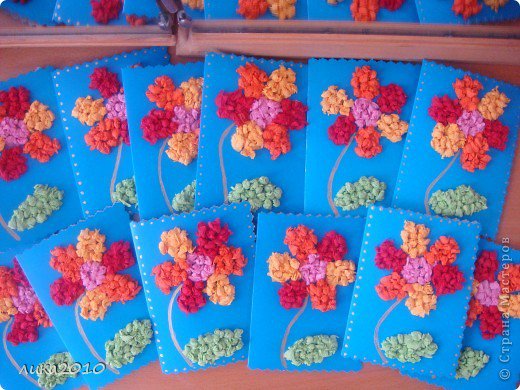 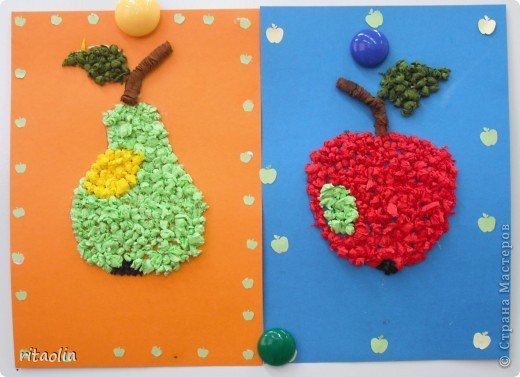 Бисероплетение
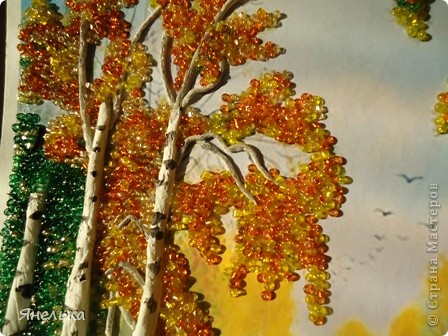 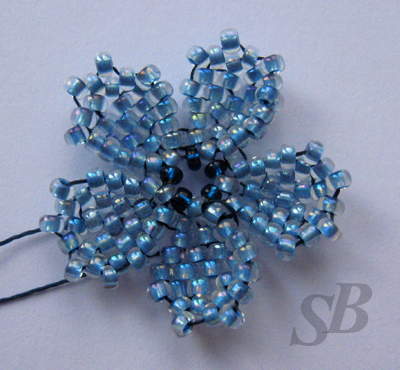 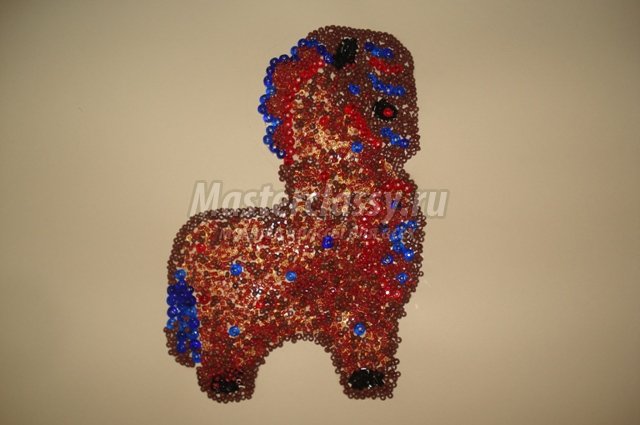 Изготовление кукол
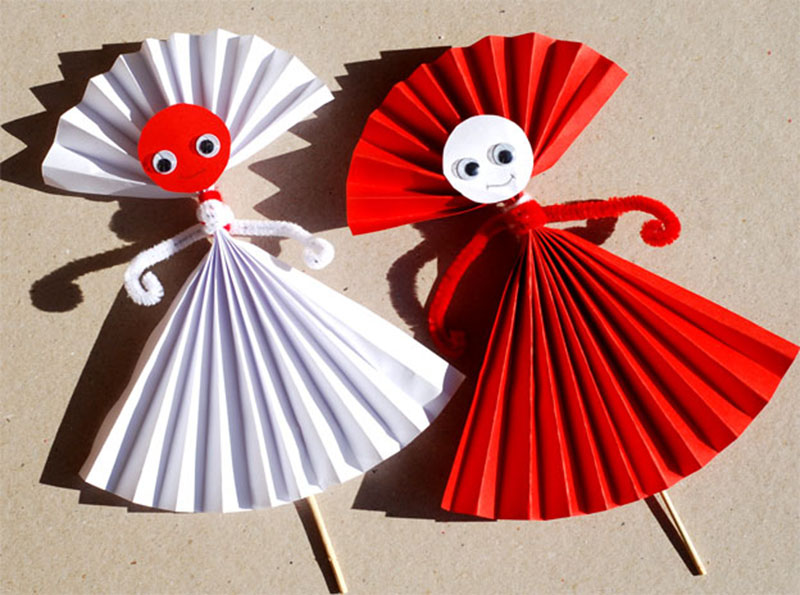 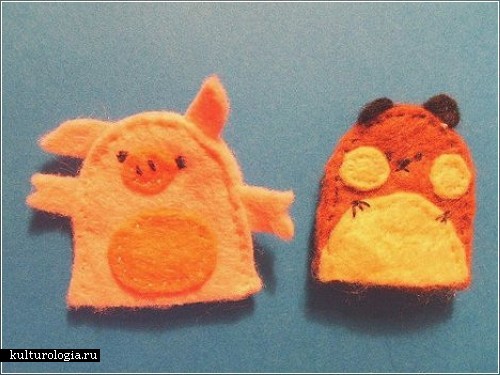 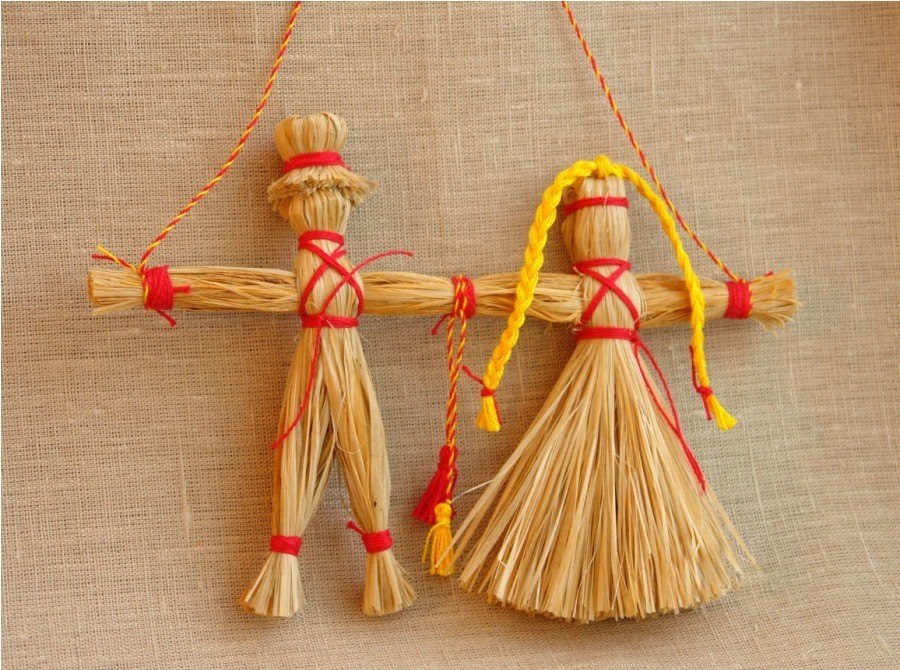 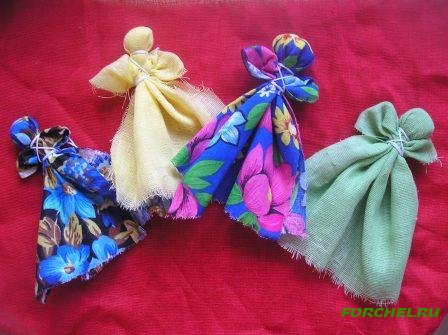 Рекомендации по занятиям:
Своевременный приход детей на занятия;
Фартук (чтобы не запачкать форму);
1-2 тряпочки (для вытирания рук и работы).
Спасибо за внимание!